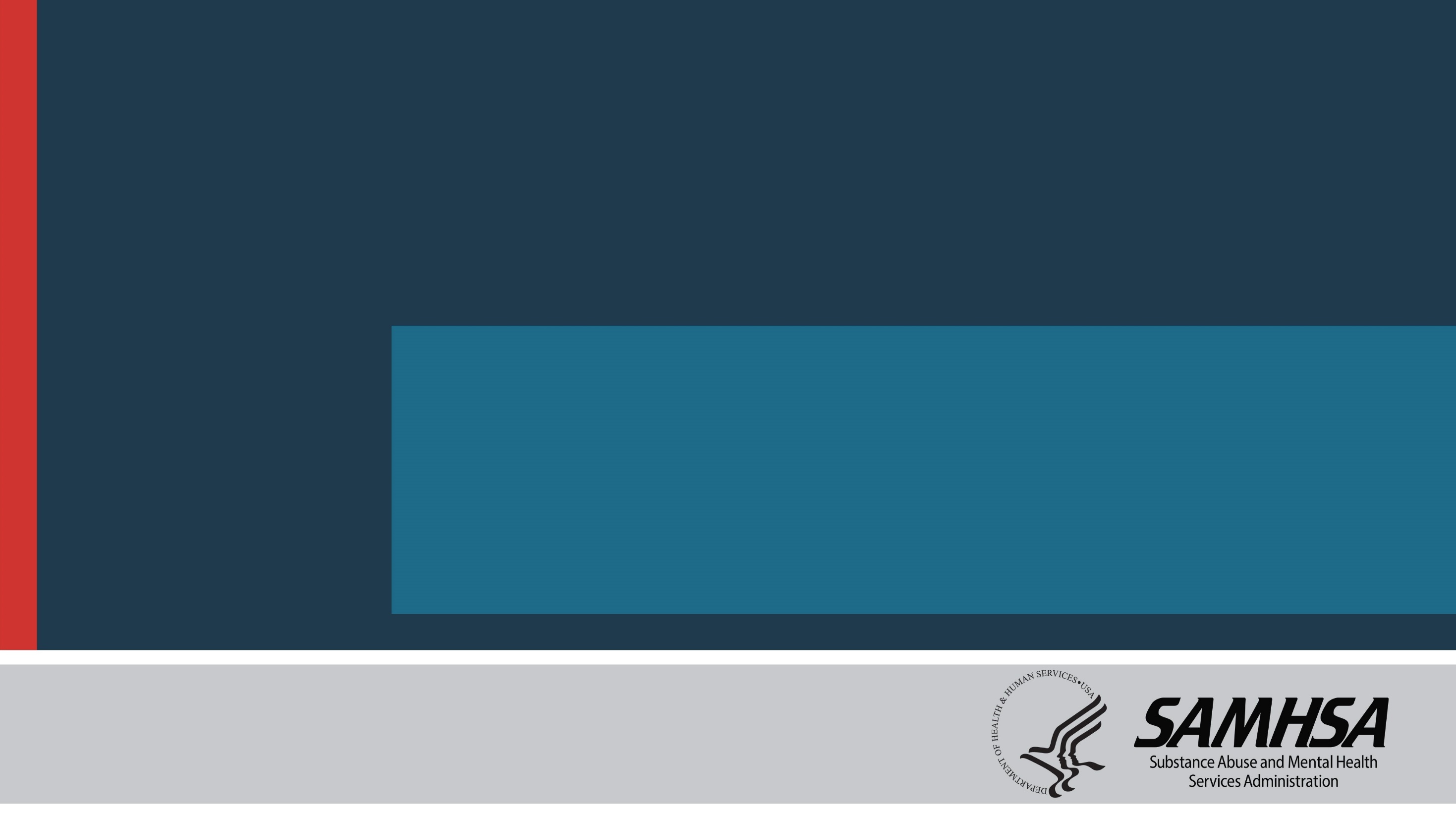 Innovations in Linkage & Referral
Ben Harrington, MA Ed. , CEO 
Mental Health Association of East TN

Lisa Ragan, MSSW – Director, Office of Consumer Affairs and Peer Recovery Services 
Tennessee Department of Mental Health & Substance Abuse Services
Washington, D.C
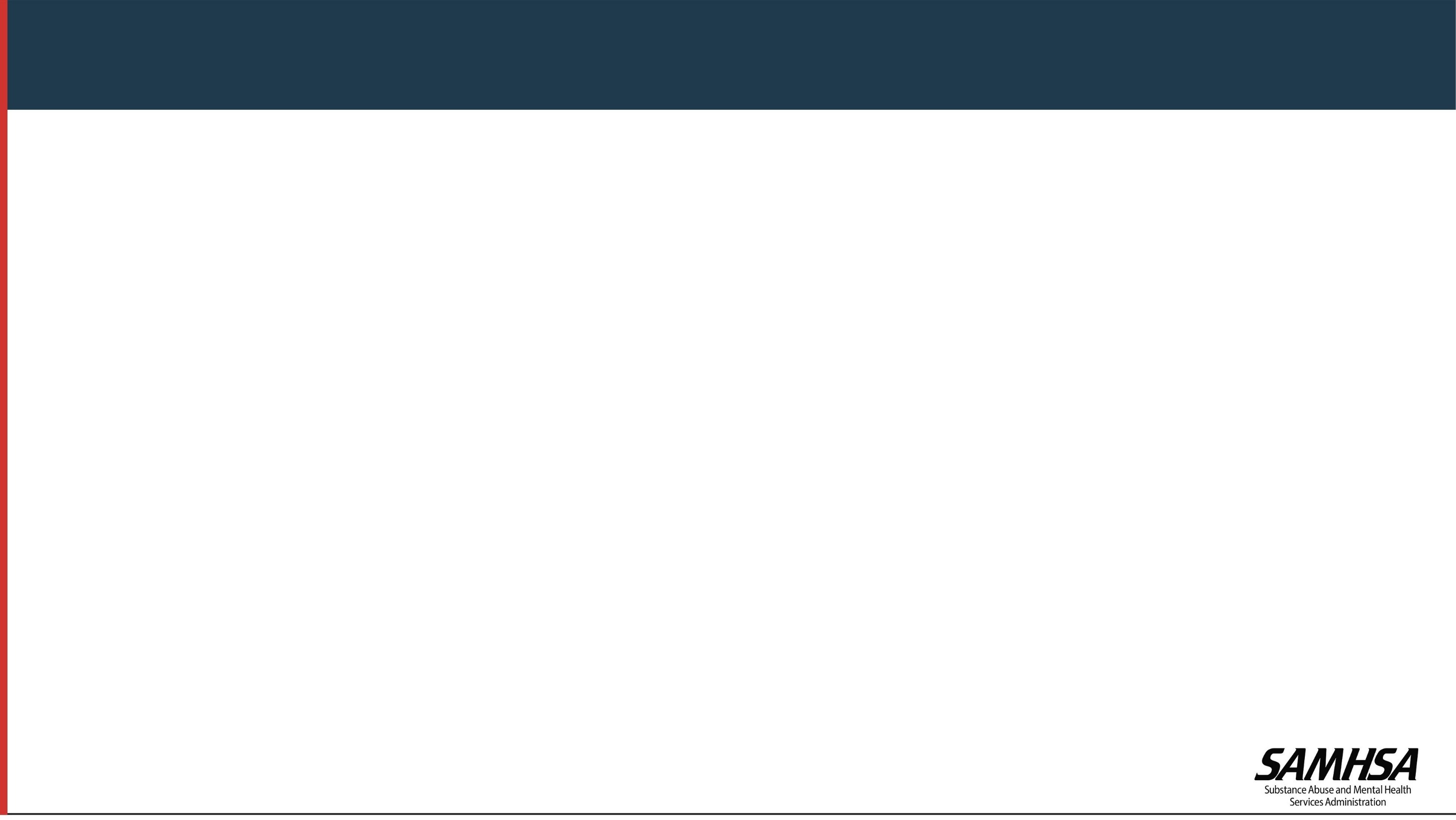 Disclaimer Slide
This webinar was developed [in part] under contract number HHSS283201200021I/HHS28342003T from the Substance Abuse and Mental Health Services Administration (SAMHSA), U.S. Department of Health and Human Services (HHS). The views, policies and opinions expressed are those of the authors and do not necessarily reflect those of SAMHSA or HHS.
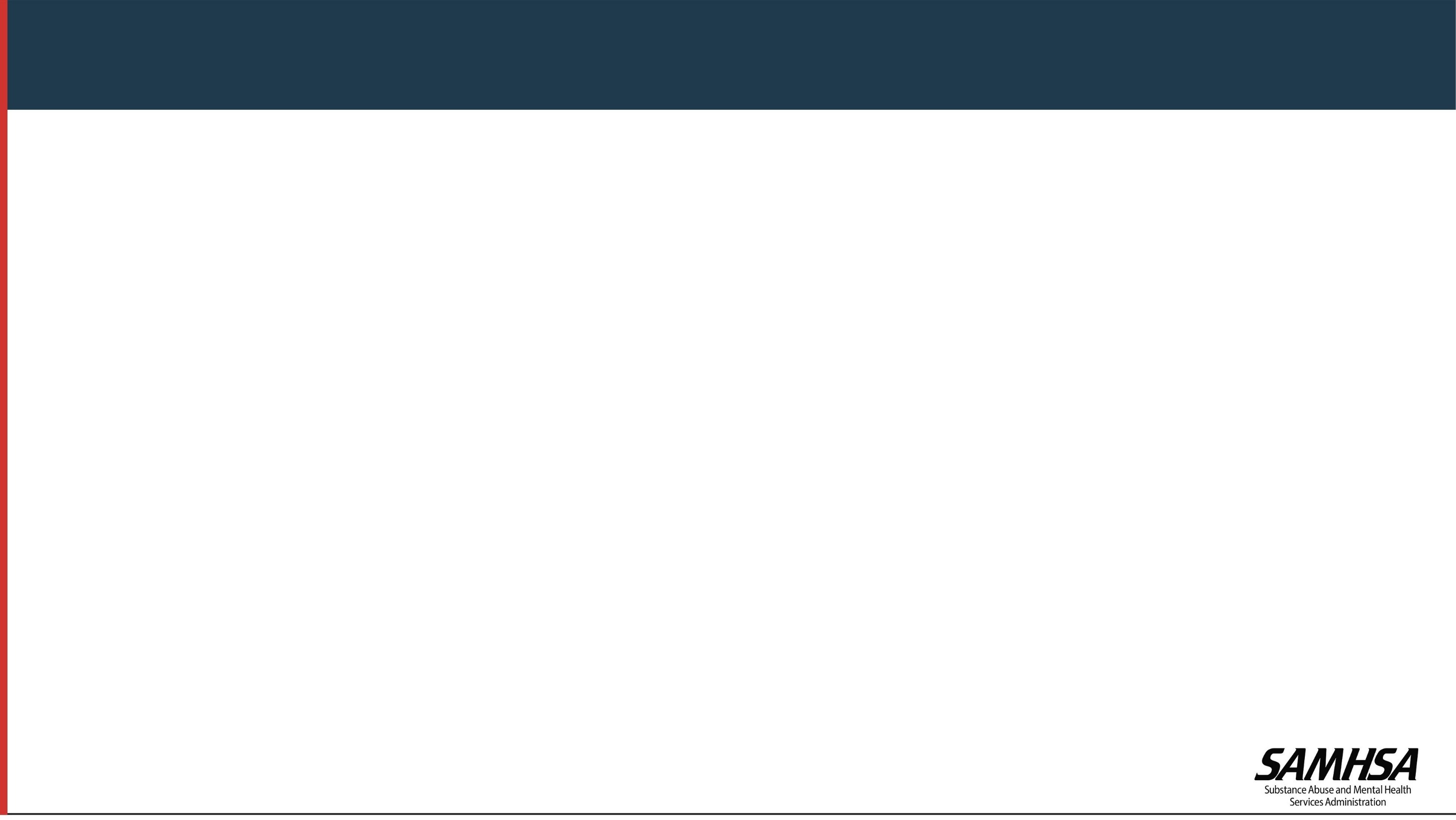 The Peer Recovery Call Center
Ben Harrington, MA Ed. , CEO 

Mental Health Association of East Tennessee
PO Box 32731
Knoxville, TN 37930-2731
865-584-9125
Information Referral 
Meets
Peer Support
Two Program Ideas – One Program
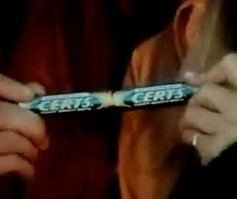 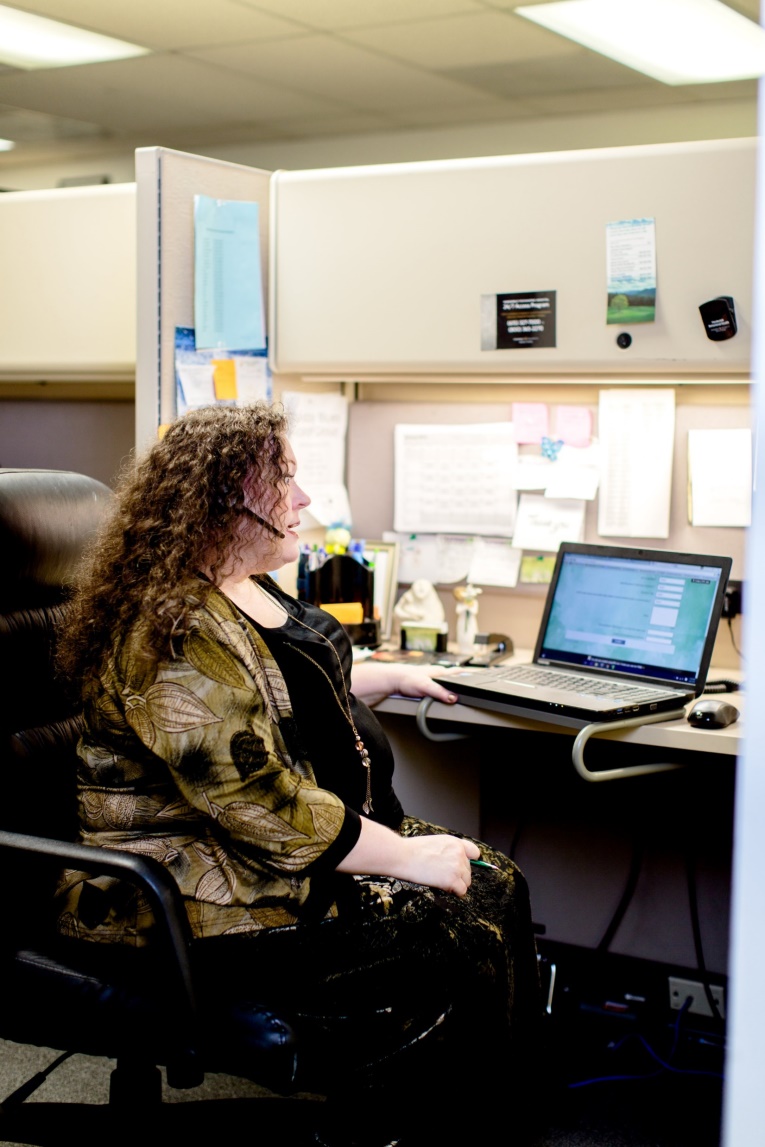 Why?
Traditional Information & Referral Programs
Were cloaked in anonymity
ONLY Quantitative Outcomes
No way to know how effective it is (Qualitative Outcome)
Funders transforming to Outcome Based Funding Models
If you’re not changing…….
Flipping the Model
Step One – Remove caller anonymity
Step Two - Recruit, Hire & Train Peers 
Step Three – Limited Self – disclosure
Step Four – The Ask…
= trust building
= caring
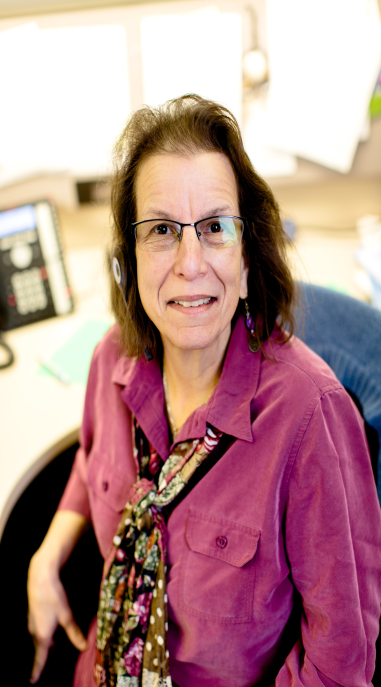 Power of Peer Support
As Often as Necessary

1. Plan /schedule the 
    date of next contact

2. Plan the content /goals 
    of support

3. Repeat as necessary to achieve   
    desired outcomes
Linkage to resources
Follow through with the linkage
Make an appointment
Go to appointments
Following treatment plan
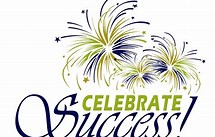 Data Tells the Story
Quantitative at Intake
High Quality Outcomes 
Through Follow Up
# inbound contacts
# follow up contacts
% Caller type (self)
% type of call 
   (MH, SA)
% by gender
% insured & type
% caller location
% engaged in treatment

 % following recovery plan

 % wants follow up peer support

 MORS Scale
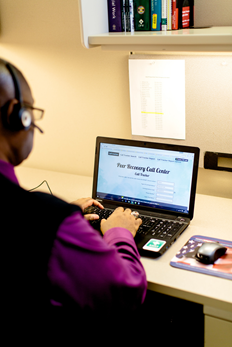 What is MORS?
The Milestones of Recovery Scale (MORS) is an effective evaluation tool for tracking the process of recovery for individuals with mental illness. 

MORS is rooted in the principles of psychiatric rehabilitation and defines recovery as a process beyond symptom reduction, client compliance and service utilization.  

It operates from a perspective that meaningful roles and relationships are the driving forces behind achieving recovery and leading a fuller life.

MORS can help systems and programs demonstrate to funding sources, politicians and the public that mental health systems can be cost-effective and achieve positive outcomes.

MORS has been extensively tested and researched for validity and reliability.
MORS is a recovery-based outcome tool that can help all levels of mental health systems answer the question:  Are we offering effective services that are helping individuals to achieve more meaningful lives? 

Mental Health America of Los Angeles200 North Pine Avenue, Suite 400Long Beach, CA 90802
For more information about MORS please contact:(562) 645-3222mors@mhala.org
MORS Scale		--	What it looks like
1. Extreme Risk  
                               	 
2. High Risk / Not Engaged				 
3. High Risk / Engaged	
 
4. Poorly Coping / Not Engaged
	
5. Poorly Coping / Engaged				 
6. Coping / Rehabilitating				
7. Early Recovery					
8. Advanced Recovery



http://milestonesofrecoveryscale.com/
Absolute DENIAL, must get sicker to be committed, or NEEDS CRISIS SERVICES or OTHER SERVICES NOW

Non-compliant, Has Been Hospitalized Frequently

IP or Recently diagnosed (DX), has started out-patient (OP) services

Recently diagnosed, missing appointments, not taking meds. NEEDS supports to stay connected to treatment, treatment supports and or substance abuse treatment                                                     
			
5.     Started  and engaged in treatment & supports

6.     Improved, more stability


More independent, demonstrates less reliance on others

Independent, may not identify as having a psychiatric disability. Completely self-supporting. They are basically indistinguishable from their non-disabled neighbor
Peer Intensive Care Program
Lisa Ragan, mssw

Director of Consumer Affairs and Peer Recovery Services
Tennessee Department of Mental Health and Substance Abuse Services
Peer Intensive Care Program
Stacey A. Murphy, bs

Chief Operating Officer
Tennessee Mental Health Consumers’ Association
Peer Intensive Care Program
Tamara Martin, mhr

Director, Peer Intensive Care Program
Tennessee Mental Health Consumers’ Association
Peer Intensive Care Program
Transformation Transfer Initiative (TTI) Grant from SAMHSA 
SAMHSA Statewide Consumer Network grant
Both grants focus on systems change and emphasize developing partnerships
Peer Intensive Care Program
Tennessee Mental Health Consumers’ Association (TMHCA)
100% peer-run, peer-led statewide organization
“Giving people with mental illness a reason to believe since 1988.”
Peer Intensive Care Program
TMHCA hires, trains, and supervises Certified Peer Recovery Specialists to provide peer support in:
Crisis Stabilization Units operated by community mental health agencies.
Regional Mental Health Institutes (psychiatric hospitals) operated by the state.
The person’s local community after discharge.
Peer Intensive Care Program
TMHCA’s Certified Peer Recovery Specialists
Share their stories of recovery
Introduce people to the Wellness Recovery Action Plan® 
Focus on engaging people into their own recovery
Share information on where to find peer support services in their local community
Peer Intensive Care Program
TMHCA’s Certified Peer Recovery Specialists
Make contact within 24 hours of discharge
Meet people (if desired) at their first appointment with a behavioral health provider in their community
Provide peer support for up to three months
Focus on engagement and relationship building
Peer Intensive Care Program
Program Goals
Engagement in recovery
Connections in the community to increase social inclusion
Reduced use of crisis services
Reduced need for inpatient hospitalization
Peer Intensive Care Program
Program Outcomes
Effective working relationships between TMHCA and four community mental health agencies
Effective working relationships between TMHCA and four RMHI’s
Total served in fiscal year 2017: 232
11% reduction in 180-day readmission rate in fiscal year 2016
Peer Intensive Care Program
Additional Benefits to TMHCA’s Certified Peer Recovery Specialists
Being valued by facility staff
Participating in treatment team meetings
Being a role model of recovery to thousands
Inspiring staff to believe in recovery
Peer Intensive Care Program
Challenges
Homelessness
Data comparisons
Staff turnover
Long-distance support
Peer Intensive Care Program
Overcoming Barriers
Meeting at safe places in the community
Identifying novel ways to look at data
Broadening the search for applicants who have lived experience
Using warm hand-offs to appropriate providers and resources